CS 220: Discrete Structures and their Applications
relations and directed graphs; transitive closure, DAGs
zybooks 9.3-9.6
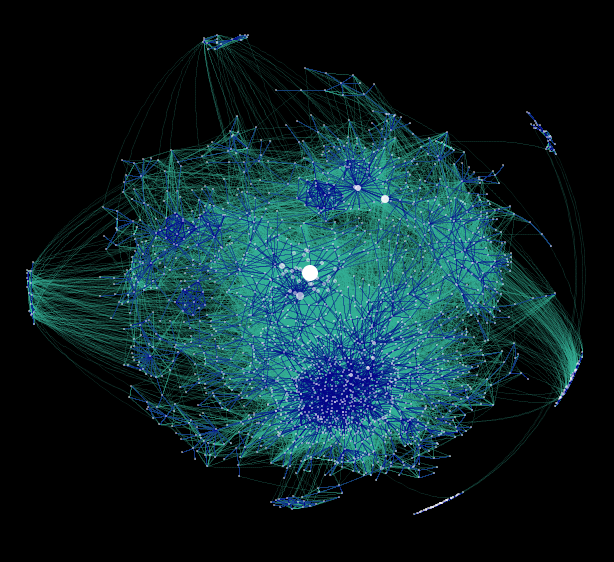 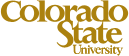 http://datamining.typepad.com/gallery/blog-map-gallery.html
[Speaker Notes: http://datamining.typepad.com/gallery/blog-map-gallery.html]
binary relations on a set
A binary relation on a set A is a subset of A x A. 

Graphical representation of a binary relation on a set:








This special case of a binary relation is also called a directed graph
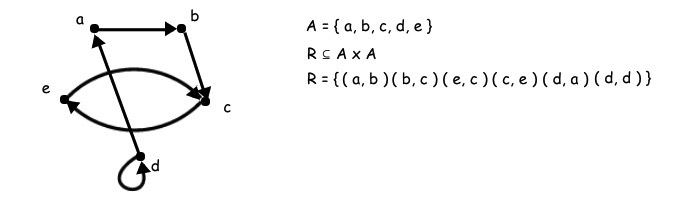 self loop
edges
vertices/
nodes
directed graphs
Edge (u, v) goes from vertex u to vertex v.

in-degree of a vertex: the number of edges pointing into it. 
out-degree of a vertex: the number of edges pointing out of it.
G=(V, E)
vertices edges
v
e
u
terminology
A directed graph (or digraph) is a pair (V, E). 
V is a set of vertices, and E, a set of directed edges, is a subset of V × V. 
The vertex u is the tail of the edge (u, v) and vertex v is the head. If the head and the tail of an edge are the same vertex, the edge is called a self-loop. 







Example:  The web.  What are the vertices/edges?
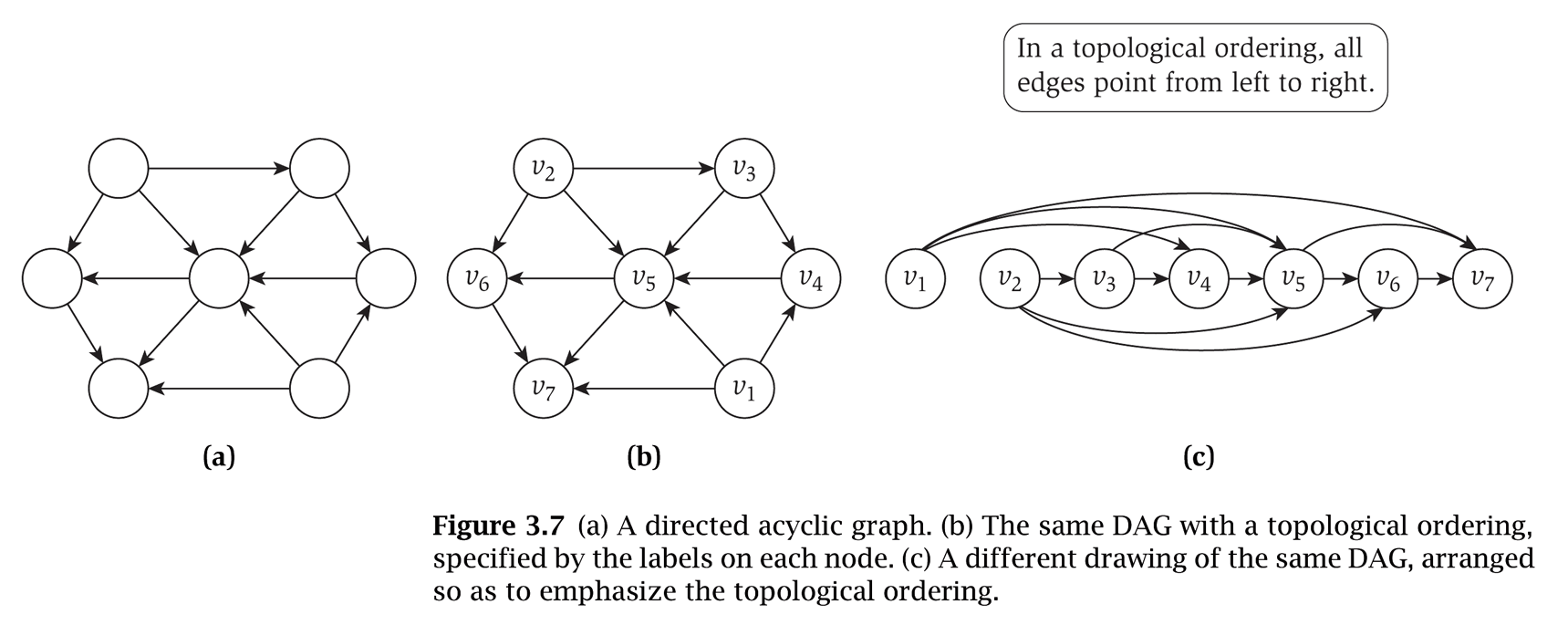 u
v
[Speaker Notes: Web pages,  links]
matrices
An n × m matrix over a set S is an array of elements from S with n rows and m columns. 
The entry in row i and column j is denoted by Ai,j. 
A matrix is called a square matrix if the number of rows is equal to the number of columns.
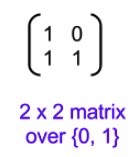 [Speaker Notes: Yes: VxV]
adjacency matrix
A directed graph G with n vertices can be represented by an n × n matrix over the set {0, 1} called the adjacency matrix for G.
 If A is the adjacency matrix for a graph G, then Ai,j = 1 if there is an edge from vertex i to vertex j in G. Otherwise, Ai,j = 0.
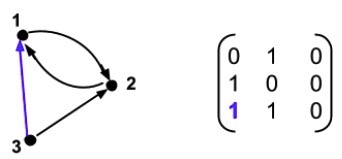 adjacency matrix
What are the missing values in the following adjacency matrix?





A2,1 = ?
A4,3 = ?
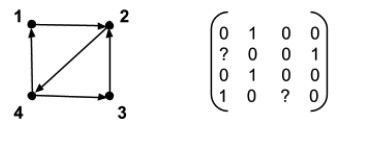 [Speaker Notes: 0
1]
edges
vertices/
nodes
directed graphs
Edge (u, v) goes from vertex u to vertex v.

in-degree of a vertex: the number of edges pointing into it. 
out-degree of a vertex: the number of edges pointing out of it.
G=(V, E)
vertices edges
v
e
u
walks
A walk from v0 to vl in a directed graph G is a sequence of alternating vertices and edges that starts and ends with a vertex:
⟨v0,(v0,v1),v1,(v1,v2),v2,...,vl−1,(vl−1,vl),vl⟩
v4
v3
v2
v1
walks
A walk from v0 to vl in a directed graph G is a sequence of alternating vertices and edges that starts and ends with a vertex:
⟨v0,(v0,v1),v1,(v1,v2),v2,...,vl−1,(vl−1,vl),vl⟩

A walk can also be denoted by the sequence of vertices:
⟨v0,v1,...,vl⟩.
The sequence of vertices is a walk only if (vi-1, vi) ∈ E 
for i = 1, 2,...,i
The length of a walk is i, the number of edges in the walk.
walks, circuits, paths, cycles
A circuit is a walk in which the first vertex is the same as the last vertex. 
A sequence of one vertex, denoted <a>, is a circuit of length 0. 
A walk is a path if no vertex is repeated in the walk. 
A circuit is a cycle if there are no other repeated vertices, except the first and the last.
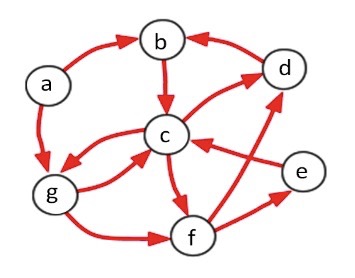 composite relations
Let R be a relation from A to B, and let S be a relation from B to C.  The composite SR of R and S is defined as:
		SR = {(a,c) : b such that aRb and bSc}
Example: Let R be the relation such that aRb if a is a parent of b. What is the relation RR?
Grant parent
composite relations
Let R be a relation from A to B, and let S be a relation from B to C.  The composite SR of R and S is defined as:
		SR = {(a,c) : b such that aRb and bSc}

Example:
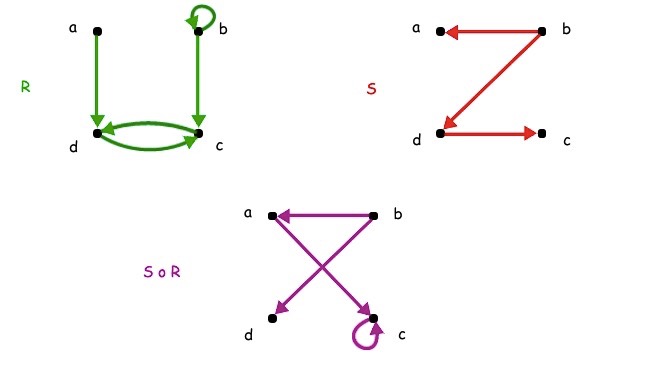 Think of function calls:  S(R(x))
First R then S, e.g. a->d then d->c
so a->c in S.R
[Speaker Notes: Think of function calls:  S(R(x))]
composite relations
Composite relation on a set:
e
e
d
d
a
a
c
c
b
b
R2
R
composite relations
The powers Rn of relation R can be defined recursively:
		R1 = R   and   Rn+1 = RnR

The statement of six-degrees of separation can be succinctly expressed as aR6b for all a,b where R is the relation on the set of people such that aRb if a knows b
paths and relations
The edge set E of a directed graph G can be viewed as a relation. 
Ek : the relation E composed with itself k times. 
Gk : the directed graph whose edge set is Ek. 

The Graph Power Theorem:  Let G be a directed graph. Let u and v be any two vertices in G. There is an edge from u to v in Gk if and only if there is a walk of length k from u to v in G.

Proof: by induction on length of the walk
[Speaker Notes: base case:  there is a walk of length 1 iff aRb
induction step:  There is a walk of length n+1 from a to b iff there is a c in A such that there is a walk of length 1 from a to c,
i.e. aRc and a path of length n from c to b, so by the induction hypothesis happens iff  cR^nb, and by definition of 
composition happens iff aR^{n+1}b]
paths and relations
The Graph Power Theorem:  Let G be a directed graph. Let u and v be any two vertices in G. There is an edge from u to v in Gk if and only if there is a walk of length k from u to v in G.

Proof by induction on k.
Base case:  there is a walk of length 1 iff aRb
Induction step:  assume that there is an edge from u to v in Gk if and only if there is a walk of length k from u to v in G.
Then for k+1:
There is a walk of length k+1 from a to b iff there is a c in A such that there is a walk of length 1 from a to c, i.e. aRc and a path of length k from c to b; by the induction hypothesis this happens iff  cRkb, and by definition of  composition iff aRk+1b
[Speaker Notes: show a figure that illustrates this]
the transitive closure
The transitive closure of a graph G:
	G+ = G1 ∪ G2 ∪ G3 ∪ G4 ....
In the union, there is only one copy of the vertex set and the union is taken over the edge sets of the graphs.
(u, v) is an edge in G+ if vertex v can be reached from vertex u in G by a walk of any length.

Similarly we can define the transitive closure of a relation R:
	R+ = R1 ∪ R2 ∪ R3 ∪ R4 ....
the transitive closure
Examples:
Let R be the relation between states in the US where aRb if a and b share a common border.  What is R+?

What is R+ for the parent relation? There is a number of states between a and b but you get get from a to b

A = {1, 2, b}.  What is the transitive closure for:
R = {(1, 1), (b, b)}
S = {(1, 2), (2, b)}
T = {(2, 1), (b, 2),(1,1)}
the transitive closure
The transitive closure of a graph G:
	G+ = G1 ∪ G2 ∪ G3 ∪ G4 ....
If the graph has  n vertices:
	G+ = G1 ∪ G2 ∪ G3 ∪....∪ Gn 

The same holds for a relation R. Let R be a relation on a finite domain with n elements. Then
	R+ = R1 ∪ R2 ∪ R3 ∪....∪ Rn
the transitive closure
Lemma: Let G be a graph with n vertices.  If there is a path from u to v in G, then there is such a path with length not exceeding n.
Proof:  You can take the cycles out: Suppose there is a path from a to b in R 
x0=a, x1, x2, …, xm-1, xm=b of length m.   
m must be less n because the longest cycle free path is n-1
[Speaker Notes: Proof:  You can take the cycles out: Suppose there is a path from a to b in R 
x0=a, x1, x2, …, xm-1, xm=b of length m.   M must be less n because the longest 
Cycle free path is n-1.]
an algorithm for the transitive closure
Let R be a relation over a set A.
Repeat the following step until no pair is added to R:
If there are x, y, z ∈ A such that (x, y) ∈ R, (y, z) ∈ R and (x, z) ∉ R, then add (x, z) to R.

Actually, we call this the transitive closure algorithm

i.e. keep adding new edges until you can’t anymore.

Much used in propagation information through graphs.
DAGs : directed acyclic graphs
A directed acyclic graph (DAG) is a directed graph that has no cycles.
DAGs are an important class of graphs
[Speaker Notes: Strict orders are closely related to directed acyclic graphs.]
Example: CS prerequisite structure
CS163
Question: Is there a 
cycle in this graph?
CS165
CS220
CS270
CS253
CS320
CT310
CS314
CT320
CS356
CS370
CS440
CS464
CS410
[Speaker Notes: Which course first, second?
But now: which third?]
graphs describing precedence
Examples:  
prerequisites for a set of courses
dependencies between programs (for installation and compilation)
Edge from a to b indicates a should come before b
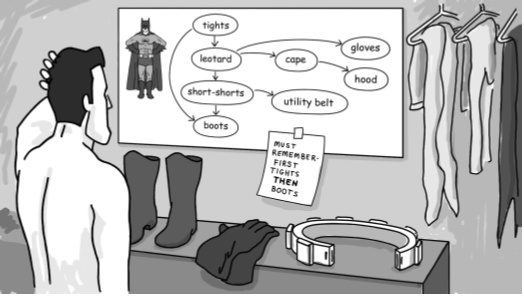 Batman images are from the book “Introduction to bioinformatics algorithms”
graphs describing precedence
Want an ordering of the vertices of the graph that respects the precedence relation 
Example:  An ordering of CS courses
Topological sort: listing of nodes such that if (a,b) is an edge, a appears before b in the list
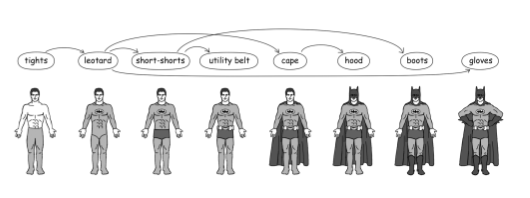 graphs describing precedence
Want an ordering of the vertices of the graph that respects the precedence relation 
Topological sort: listing of nodes such that if (a,b) is an edge, a appears before b in the list
Is a topological sort unique?
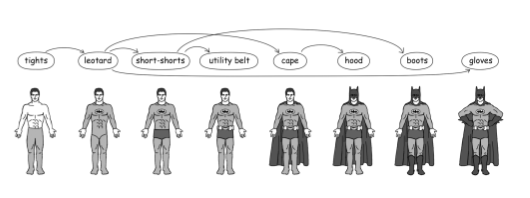 topological sort
Pick a vertex x with in-degree 0 and remove x from G, including all its outgoing edges.
Then pick another vertex with in-degree 0 from the remaining vertices. 
Keep selecting vertices until no vertices left. 

(transitive closure algorithm)